Νευροενδοκρινείς όγκοι πεπτικούήγαστρο-εντερο-παγκρεατικά νευροενδοκρινικά νεοπλάσματαGEP-NENs
IΩΑΝΝΗΣ Η. ΓΚΡΙΝΙΑΤΣΟΣ
Καθηγητής Χειρουργικής ΕΚΠΑ
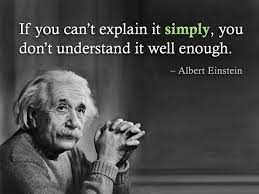 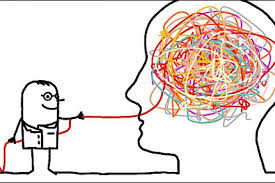 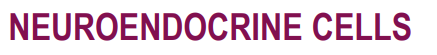 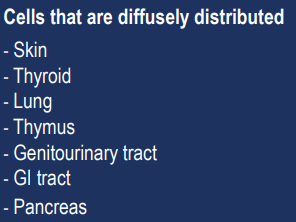 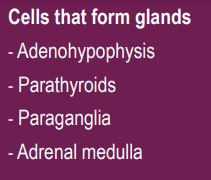 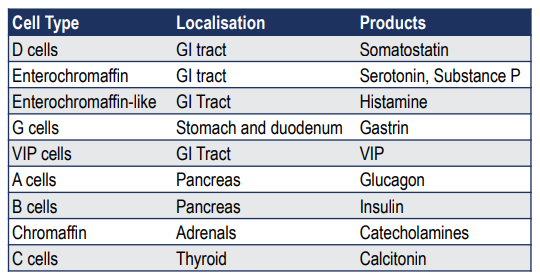 Αιτιολογία
Πρόκειται για ετερογενή ομάδα νεοπλασμάτων 
Eξορμώνται από τα εκκριτικά κύτταρα του νευροενδοκρινικού συστήματος
αργενταφινικά κύτταρα του πεπτικού
νησίδια του Langerhans του παγκρέατος 
Aναπτύσσονται σε οποιοδήποτε σημείο κατά μήκος του πεπτικού συστήματος
Ορισμοί
Καρκινοειδή
APUDώματα

2010 (WHO): Neuroendocrine neoplasms                                        NEN
Well differentiated neuroendocrine tumor (G1,G2,G3)            NET
 Poorly differentiated neuroendocrine carcinoma 			                 NEC
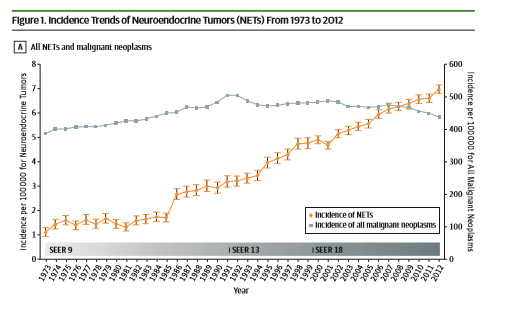 SEER Database
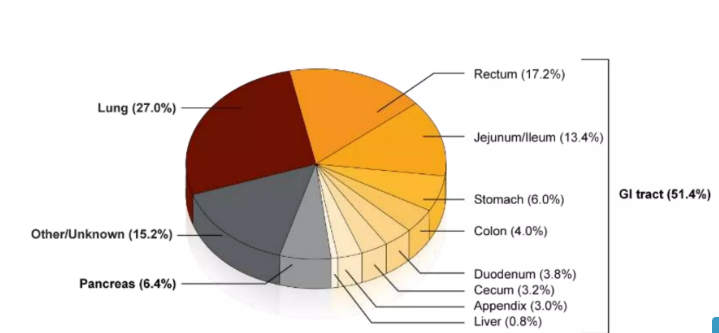 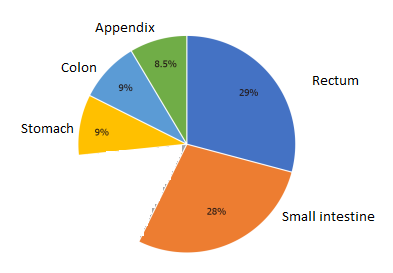 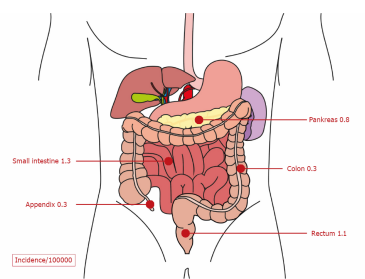 Γαστρο-εντερο-παγκρεατικά
(60%)
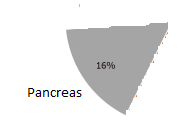 ΝΕΝ
Βρογχο-πνευμονικά
(25%)
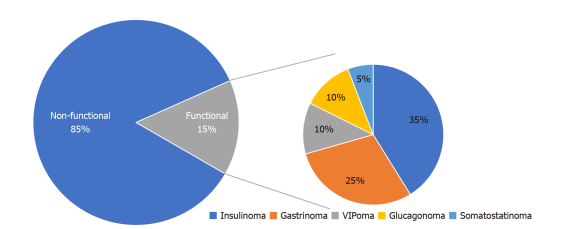 Άλλες θέσεις
(15%)
ΕΠΙΔΗΜΙΟΛΟΓΙΚΑ ΔΕΔΟΜΕΝΑ
85-95% σποραδική εμφάνιση
  5-15% σχετιζόμενα με γενετικά σύνδρομα (ΜΕΝ Ι, von Hippel Lindau, Νευροϊνωμάτωση)

80-90% των ΝΕΝ είναι ΝΕΤ
     10% των ΝΕΝ είναι NEC

70-90% των ΝΕΝ παραμένουν ασυμπτωματικά
10-30% προκαλούν κλινικά σύνδρομα

Τα ΝΕΝ του λεπτού εντέρου, έχουν κακοήθη βιολογική συμπεριφορά
Τα ΝΕΝ στομάχου-12δακτύλου-σκωληκοειδούς-παχέος-ορθού, σπανίως μεθίστανται

Κατά τη στιγμή της διάγνωσης:
	53% νόσος τοπική
	20% νόσος τοπικο-περιοχική
	27% νόσος μεταστατική
Ταξινόμηση (WHO 2019)
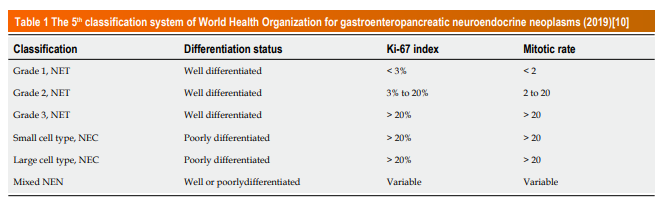 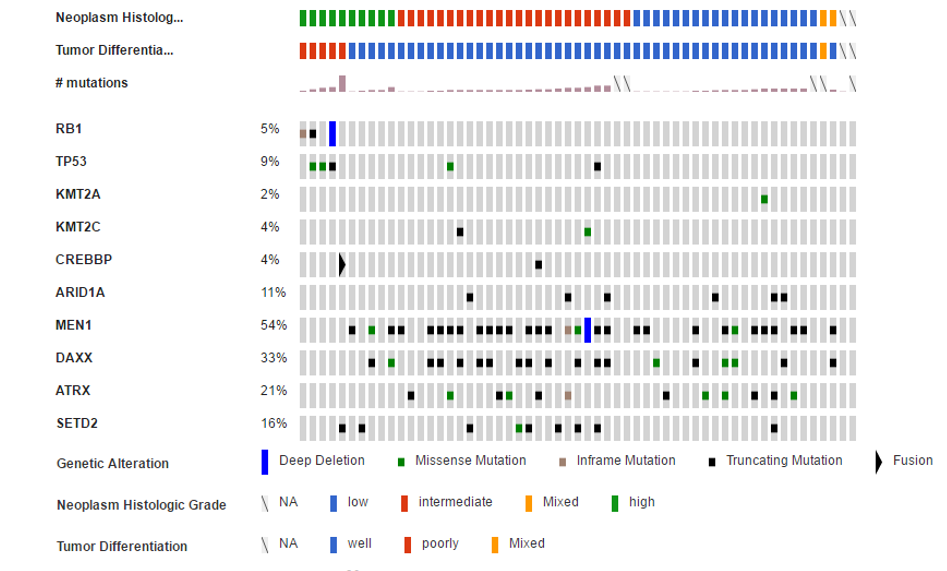 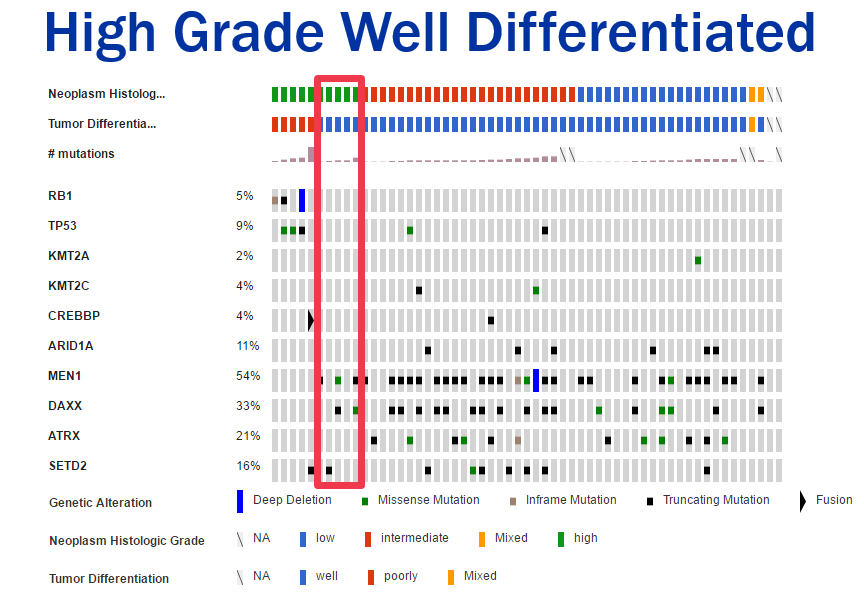 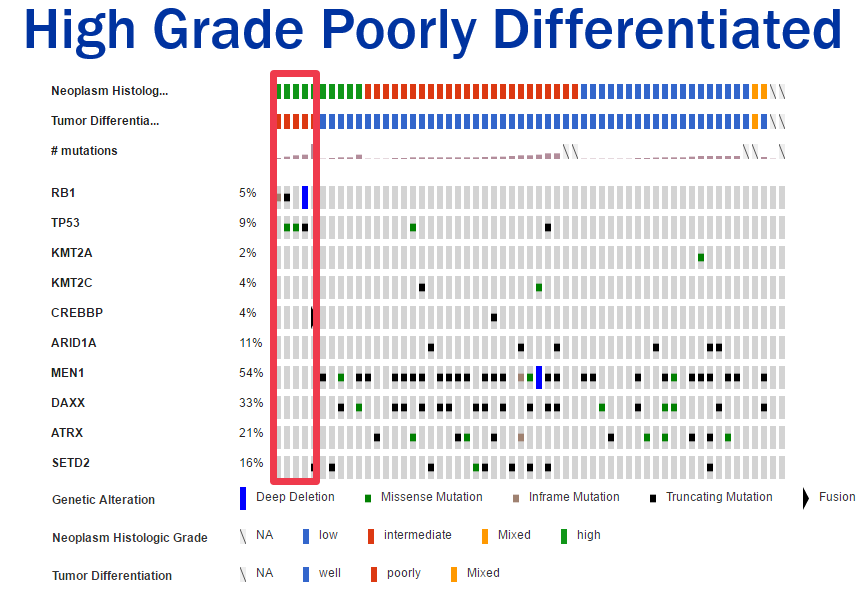 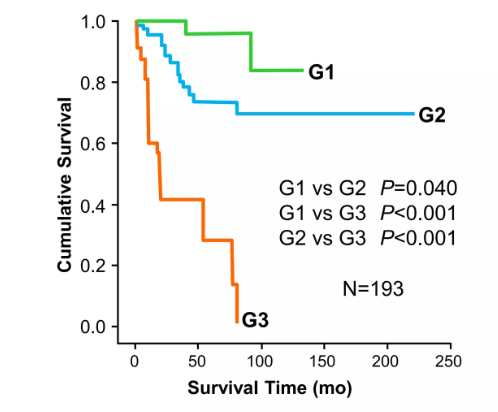 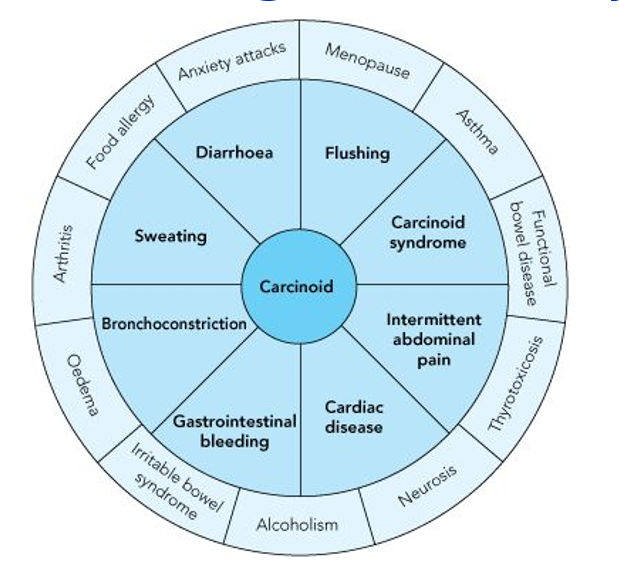 Συμπτωματικά GE-NETs
Γαστρικά ΝΕΝ	Type I: Ατροφική γαστρίτιδα (80%)
Η χρόνια απουσία HCL οξέος διεγείρει
τα G κύτταρα του άντρου να εκκρίνουν
γαστρίνη, η οποία προκαλεί υπετροφία
των νευροενδοκρινικών κυττάρων του
στομάχου με αποτέλεσμα πολυεστιακή
ανάπτυξη πολυποειδών μορφωμάτων
στον γαστρικό αυλό.

               ΔΙΑΓΝΩΣΗ:          Ατροφική γαστρίτιδα (Βιοψία)
                                                      Αυξημένη τιμή γαστρίνης πλάσματος
                               Αλκαλικό γαστρικό pH
Γαστρικά ΝΕΝ	Type II: Αποτέλεσμα υπεργαστριναιμίας
(π.χ. γαστρίνωμα, ΜΕΝ Ι, ZES)
ΔΙΑΓΝΩΣΗ:  Αυξημένη τιμή γαστρίνης πλάσματος
                     Όξινο γαστρικό pH
Type IΙI: Δεν σχετίζονται με υπεργαστρι- 
                ναιμία και είναι κακοήθη
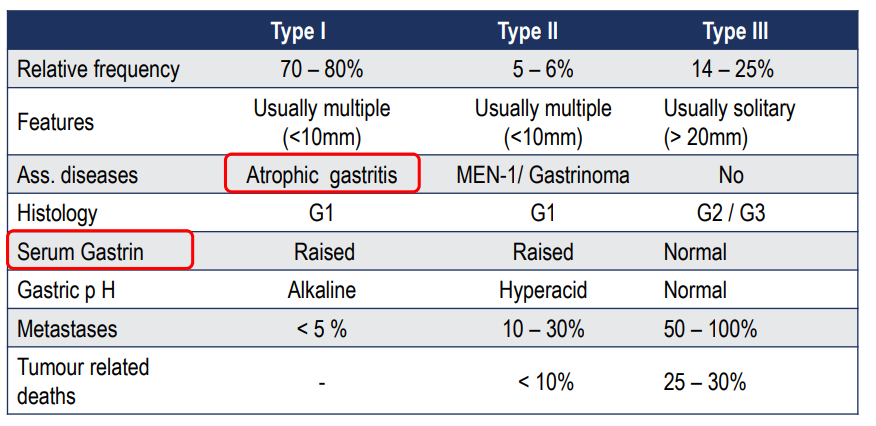 ΝΕΝ 12δακτύλου
1-3% των νεοπλασμάτων του 12δακτύλου
90% εντοπίζονται σε 1η & 2η μοίρα
20% εντοπίζονται στην peri-ampullary περιοχή
75% <2cm
Λεμφαδενικές μεταστάσεις στο 60% κατά τη στιγμή της διάγνωσης
ΝΕΝ λεπτού εντέρου
Στον τελικό ειλεό, πολυεστιακά, μη ορμονοπαραγωγά
Κωλικοειδές κοιλιακό άλγος
Εντερική απόφραξη (Ειλεός)
Εαν εντοπίζονται στο 12δάκτυλο μπορεί να προκαλέσουν απόφραξη είτε της γαστρικής εξόδου ή των χοληφόρων
Εαν έχουν δώσει λεμφαδενικές μεταστάσεις στο μεσεντέριο μπορεί να προκαλέσουν στερεές συμφύσεις ή εντερική ισχαιμία
Στη συντρηπτική τους πλειοψηφία αποτελούν τυχαίο εύρημα σε απεικονιστικό ή ενδοσκοπικό έλεγχο
ΝΕΝ σκωληκοειδούς
Διαγιγνώσκονται τυχαία σε παρασκεύασμα σκωληκοειδεκτομής και η διάγνωση είναι σχεδόν πάντοτε μετεγχειρητική.


    ΝΕΝ παχέος εντέρου και ορθού
 Αναιμία
 Απώλεια αίματος από το ορθό
 Μεταβολή των εντερικών συνηθειών
 Κοιλιακό άλγος
 Στη συντρηπτική τους πλειοψηφία αποτελούν τυχαίο εύρημα σε απεικονιστικό ή ενδοσκοπικό έλεγχο
Κλινική εικόνα
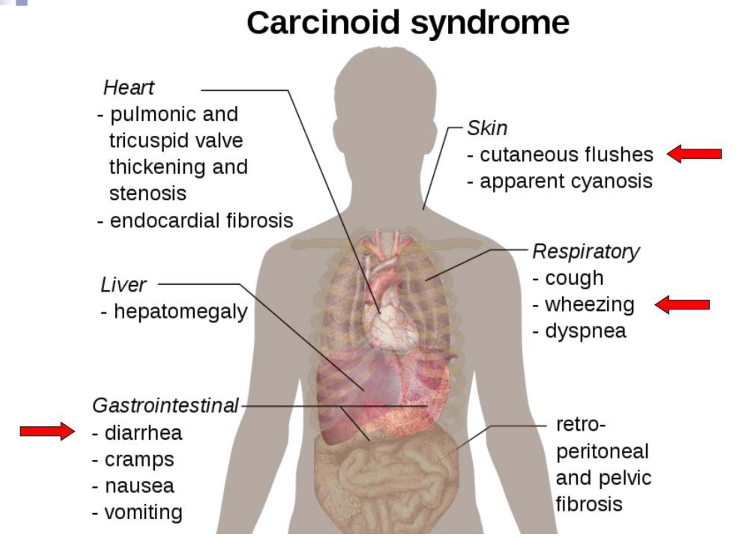 Υπερέκκριση σεροτονίνης
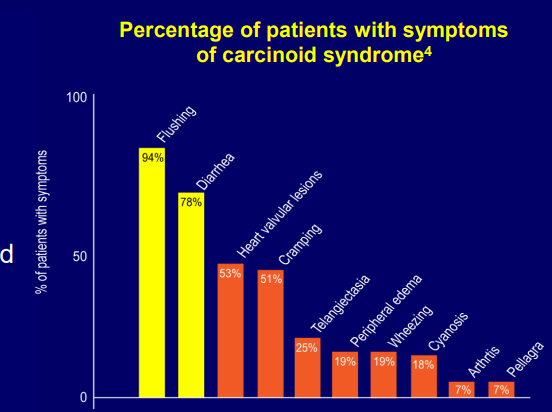 Συμπτωματικά pNEΤs
Ινσουλίνωμα




Γαστρίνωμα (ZES)
Τριάδα του Whipple:
Συμπτωματική υπογλυκαιμία
Χαμηλή τιμή γλυκόζης πλάσματος
Ανακούφιση από τα συμπτώματα με τη χορήγηση γλυκόζης

Έλκη πεπτικού
Συμπτώματα ΓΟΠ
Διάρροιες
Γλυκαγόνωμα




VIPωμα
Υπεργλυκαιμία (ΣΔ)
Απώλεια βάρους
Φλεβικές θρομβώσεις
Γλωσσίτιδα
Μεταναστευτικό νεκρολυτικό ερύθημα

Εκκριτική διάρροια
Ηλεκτρολυτικές διαταραχές
Βαρειά υποκαλιαμία (Verner-Morrison)
Σωματοστατίνωμα
Στεατόρροια
Αχλωρυδρία
Σακχαρώδης διαβήτης
Χολολιθίαση
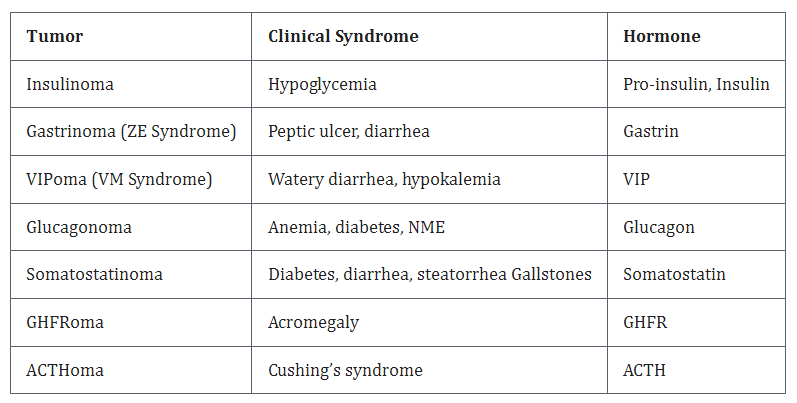 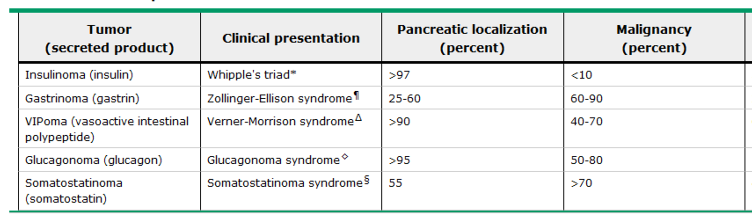 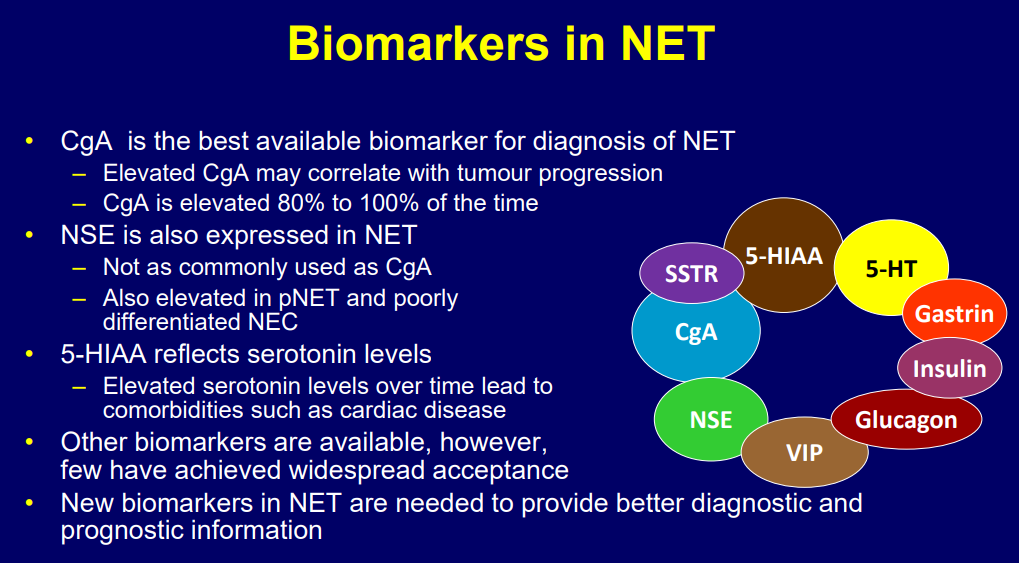 Aσυμπτωματικά GE-NETsΒιοχημικοί / Ορμονικοί δείκτες
Σεροτονίνη
Χρωμογρανίνη


Γαστρίνη
Γλυκαγόνο
Ινσουλίνη
Μέτρηση 5-ΗΙΑΑ σε ούρα 24ώρου
Ευαισθησία <92%
Ειδικότητα 100%
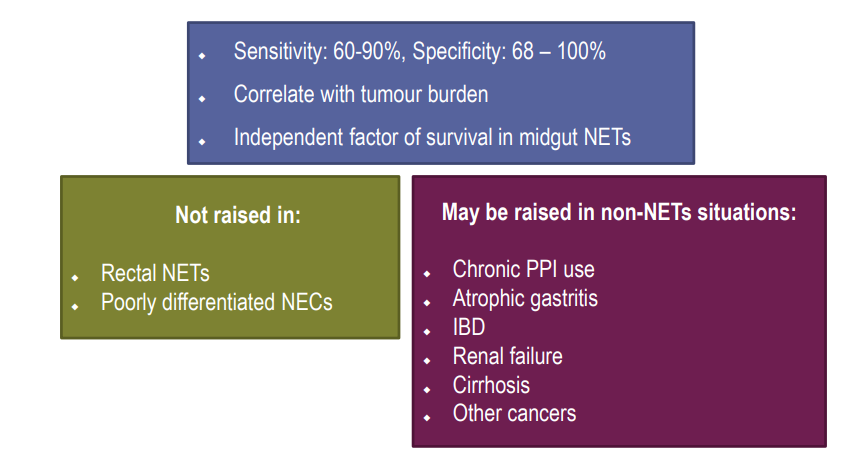 ΝΕΤest: A novel liquid biopsy biomarker

Measures 51 different RNA transcripts relevant to NETs using RT-PCR
  0-20% = Normal
20-80% = Intermediate
   >80% = Active

NETest vs CgG								             99% vs 53%
NETest vs Imaging	99% vs 91%
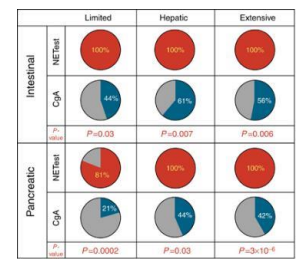 ΝΕΤest: Κλινική σημασία
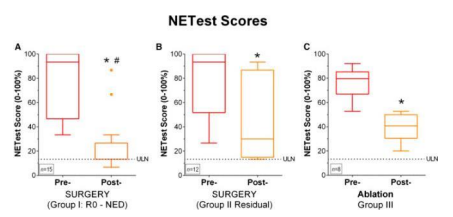 Εντοπιστική απεικόνιση
US
CT
MRI
EUS
Octreoscan
PET-CT scan
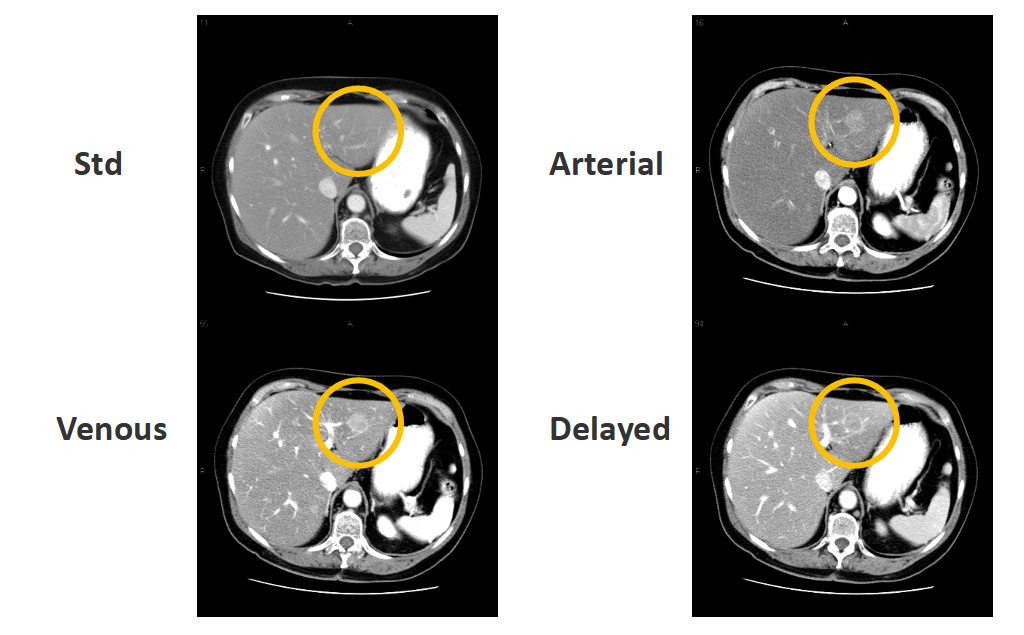 Wash out φαινόμενο
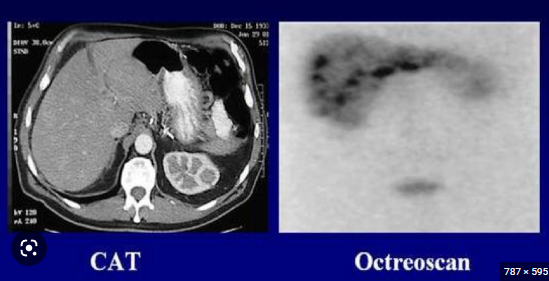 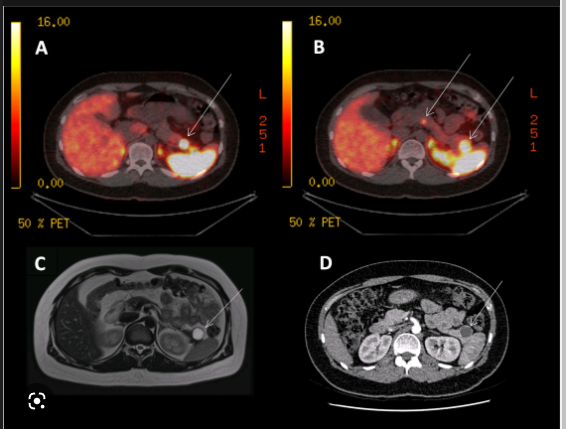 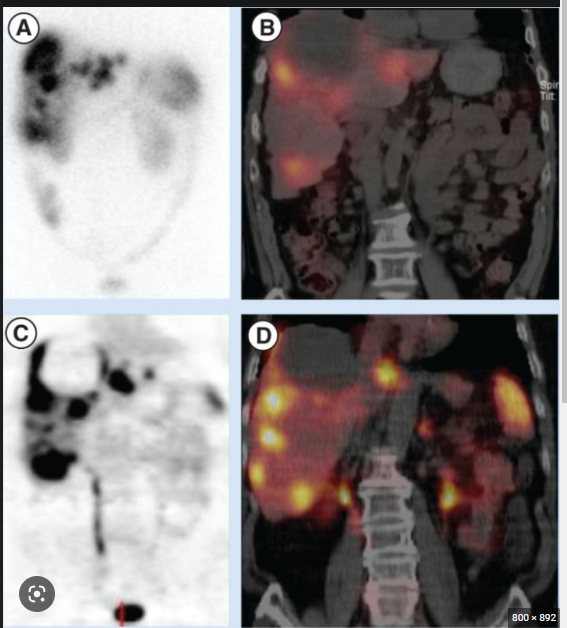 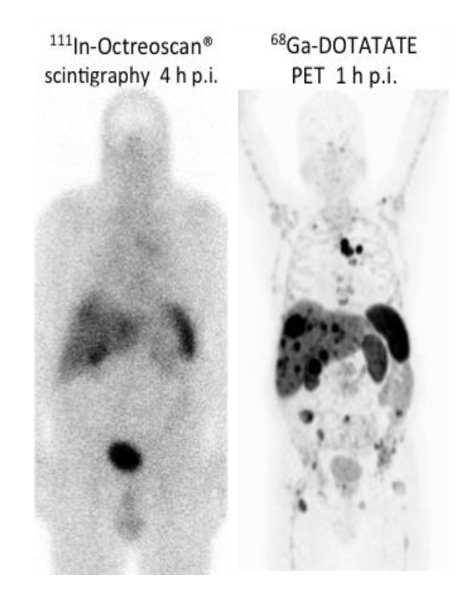 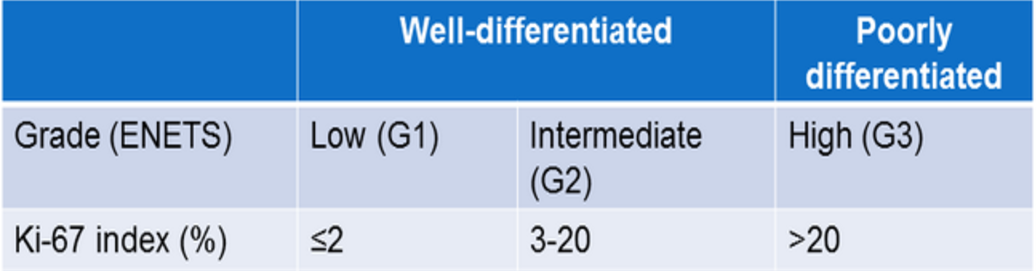 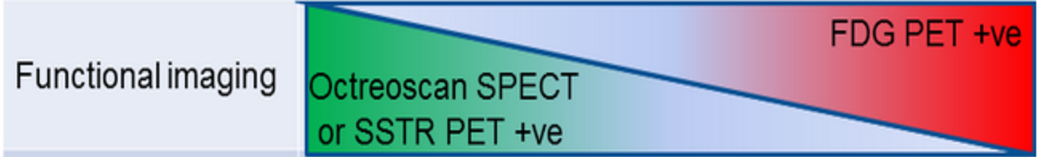 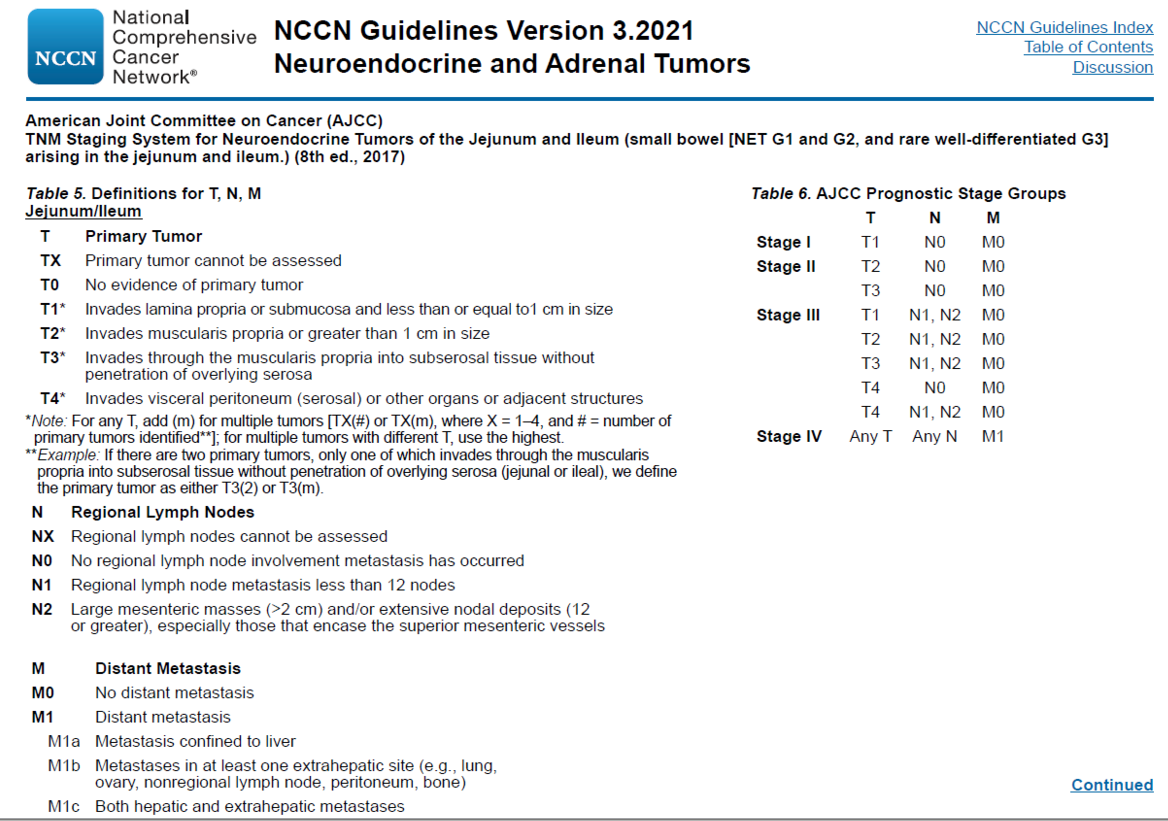 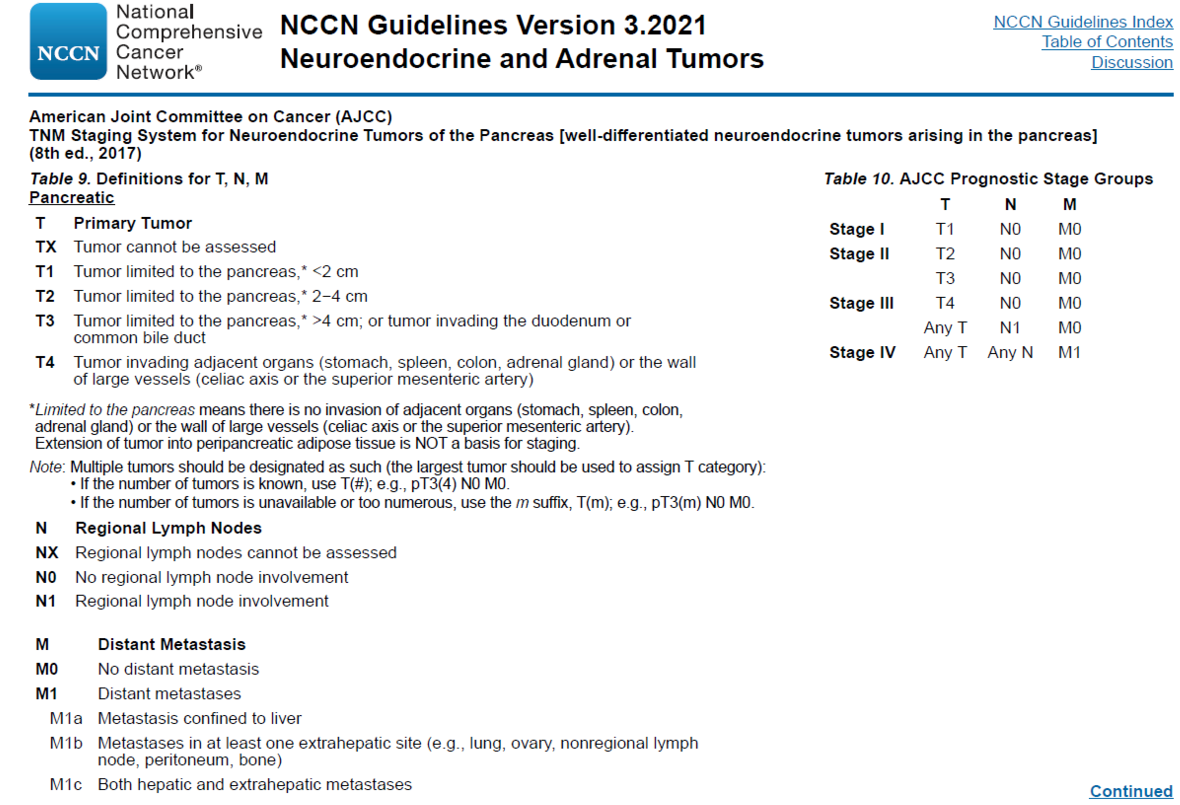 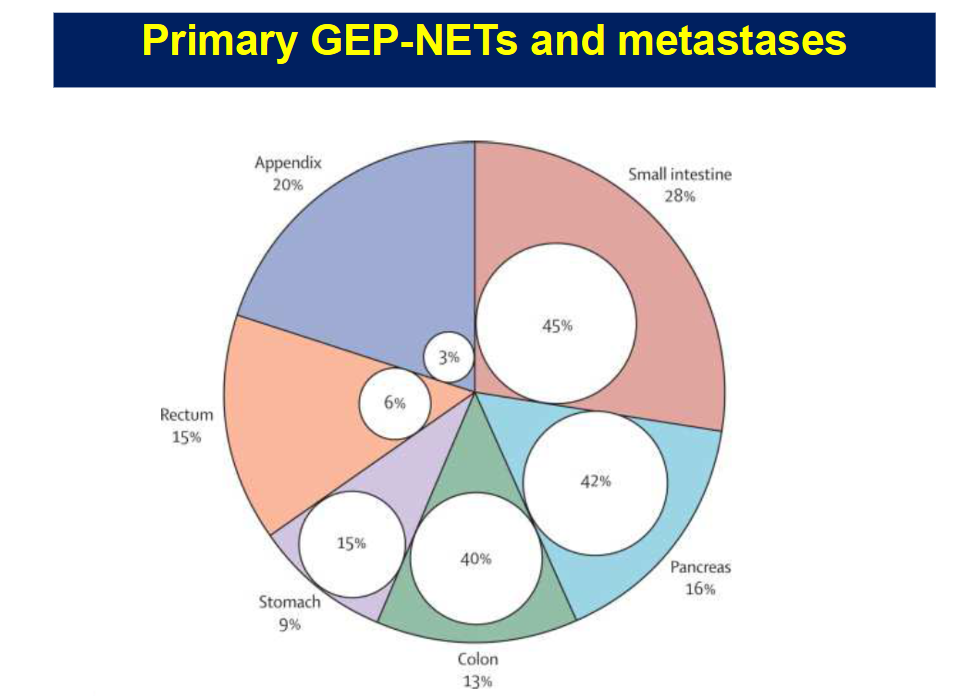 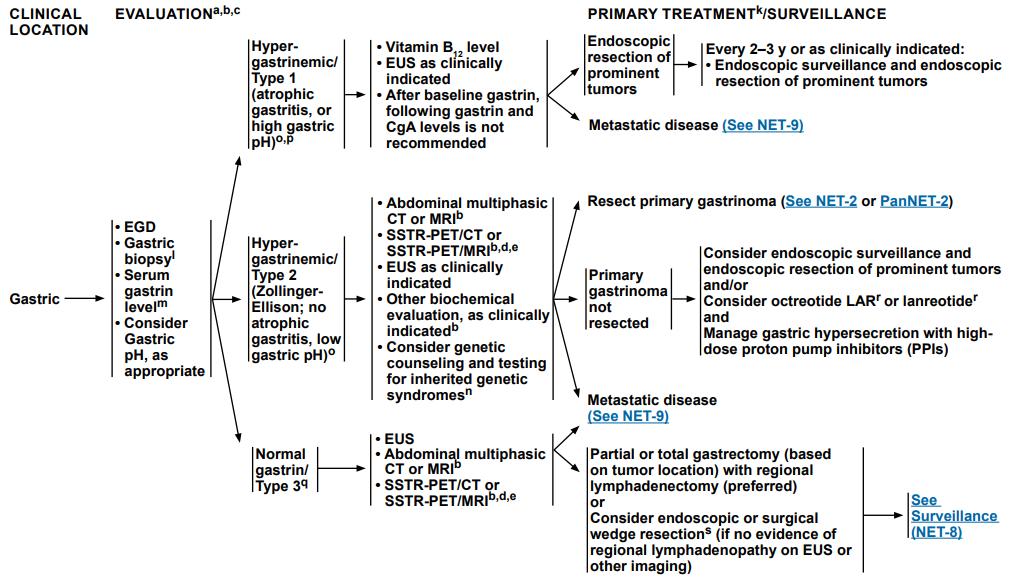 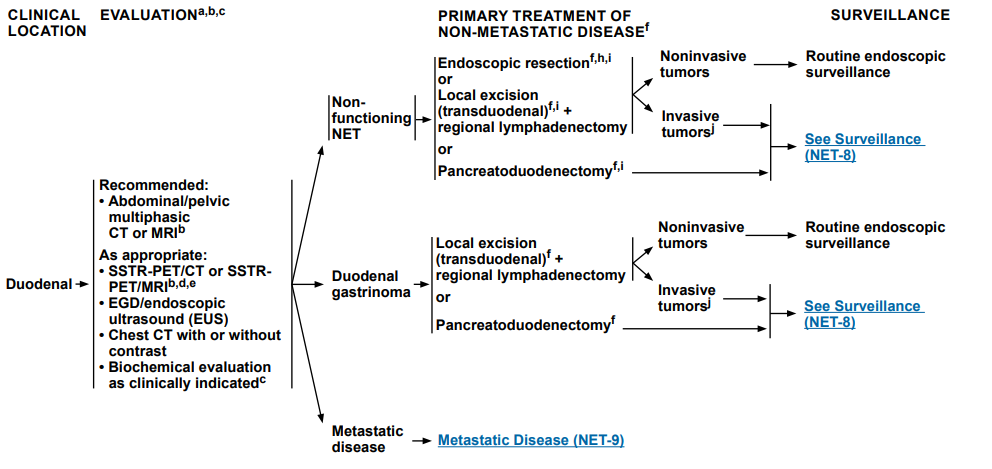 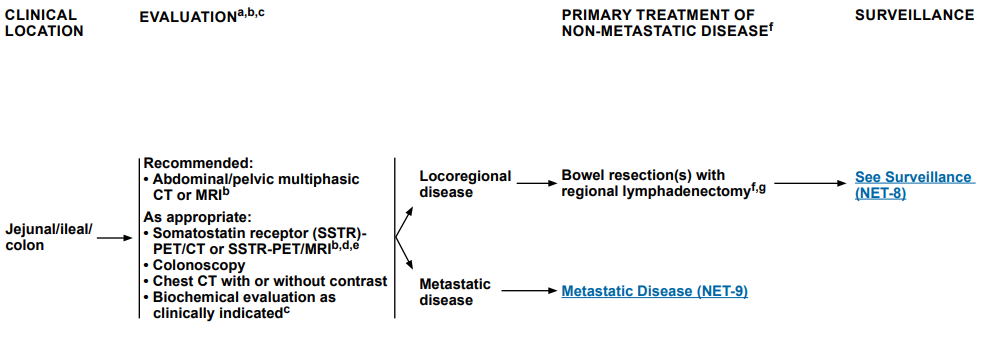 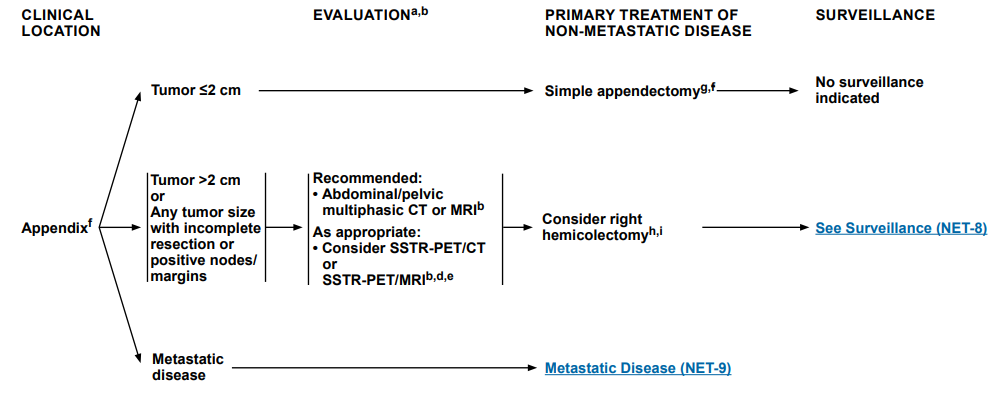 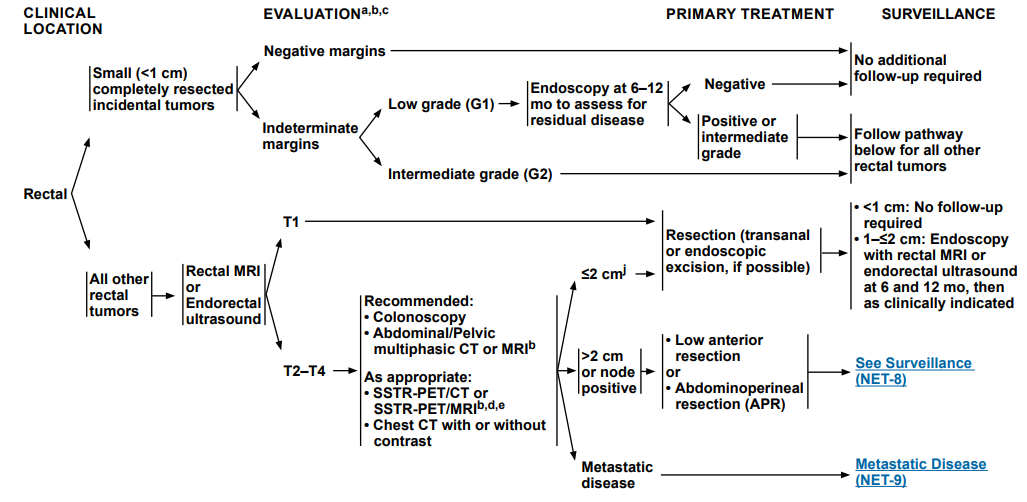 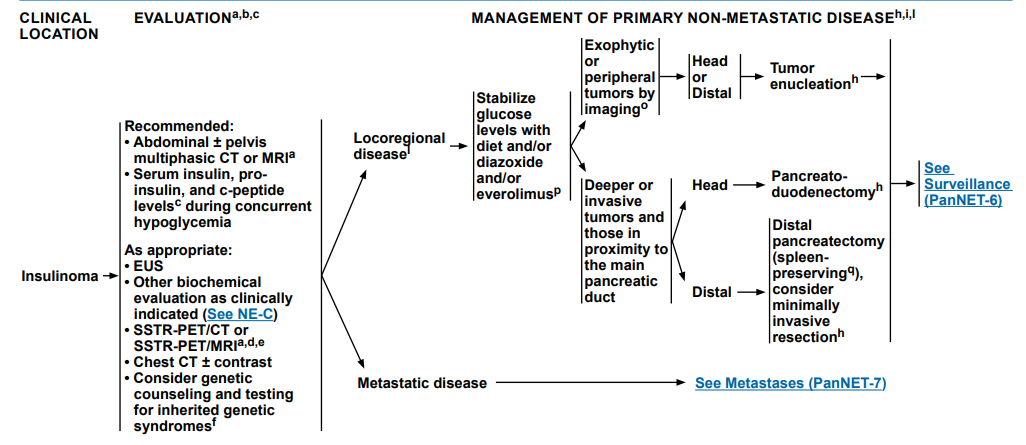 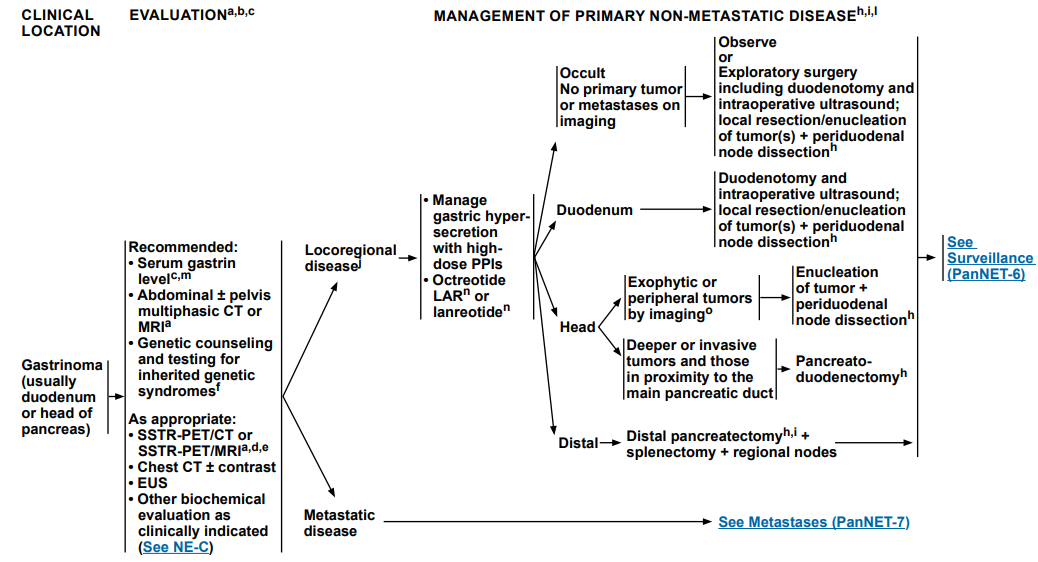 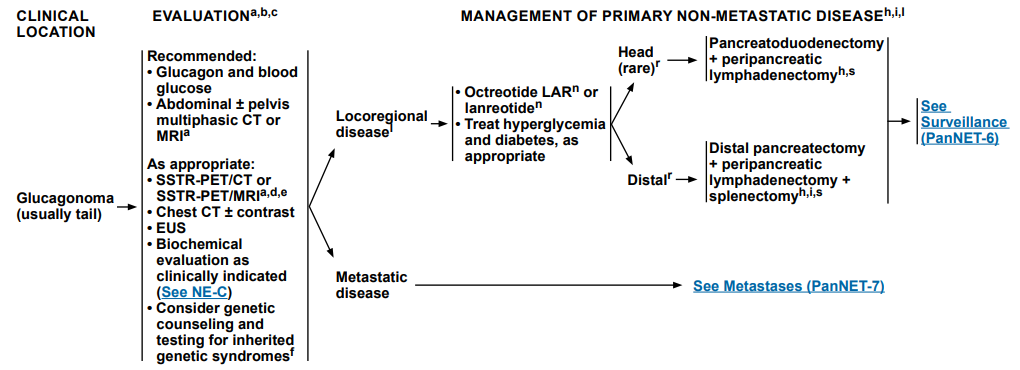 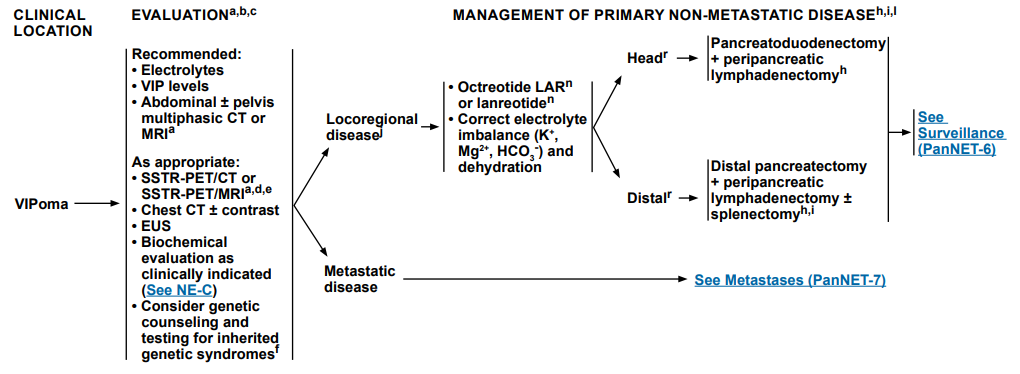 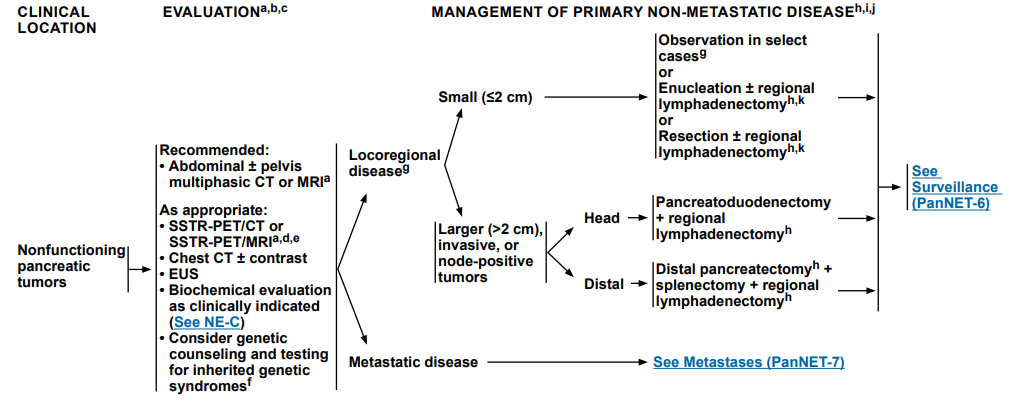 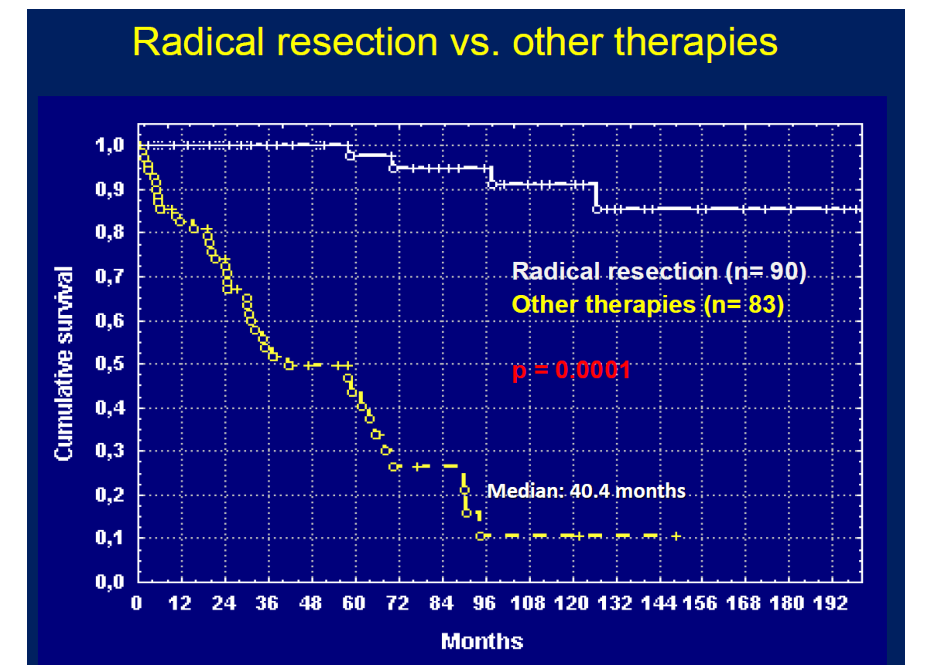 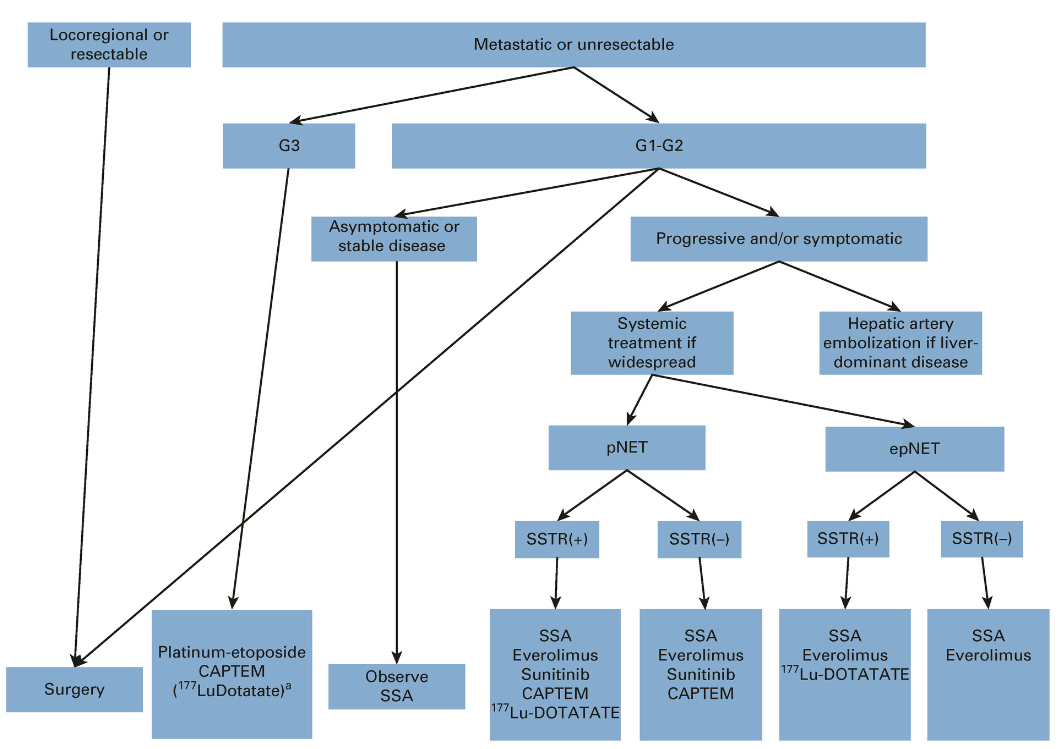 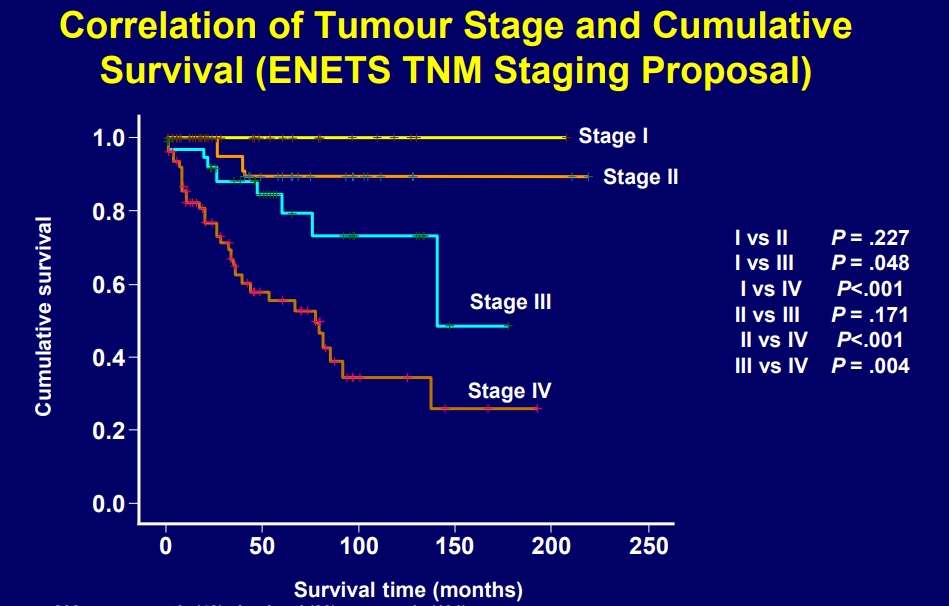 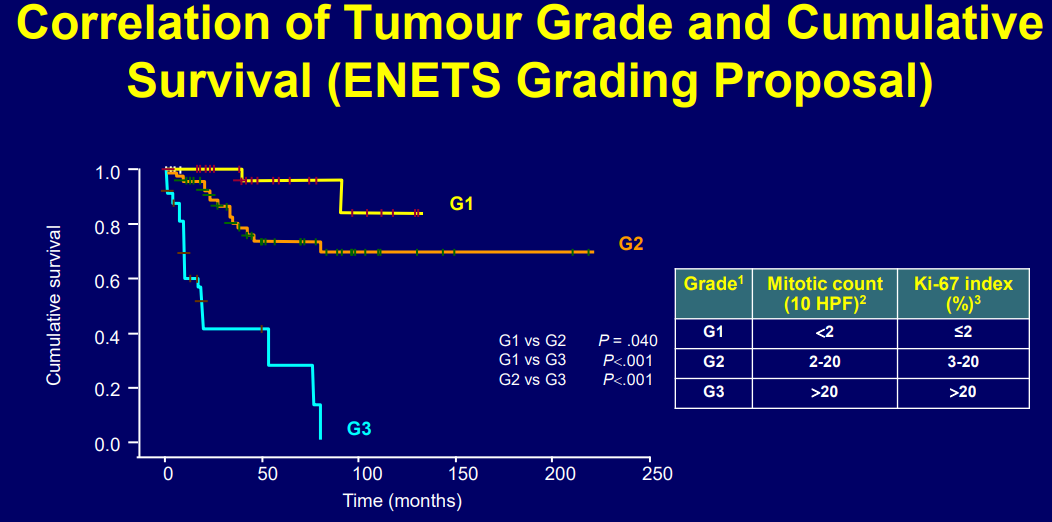 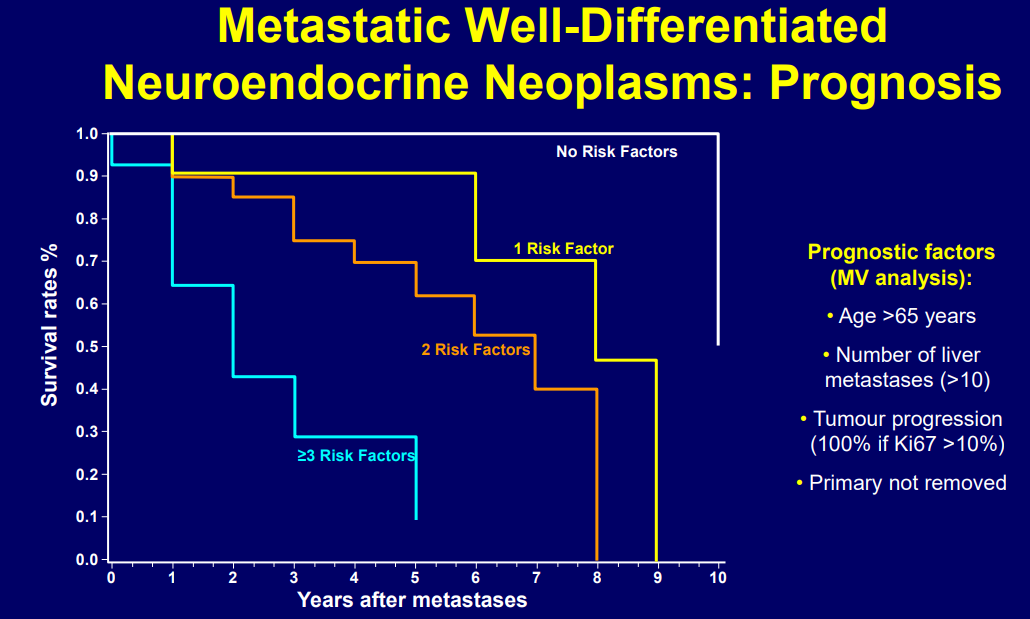 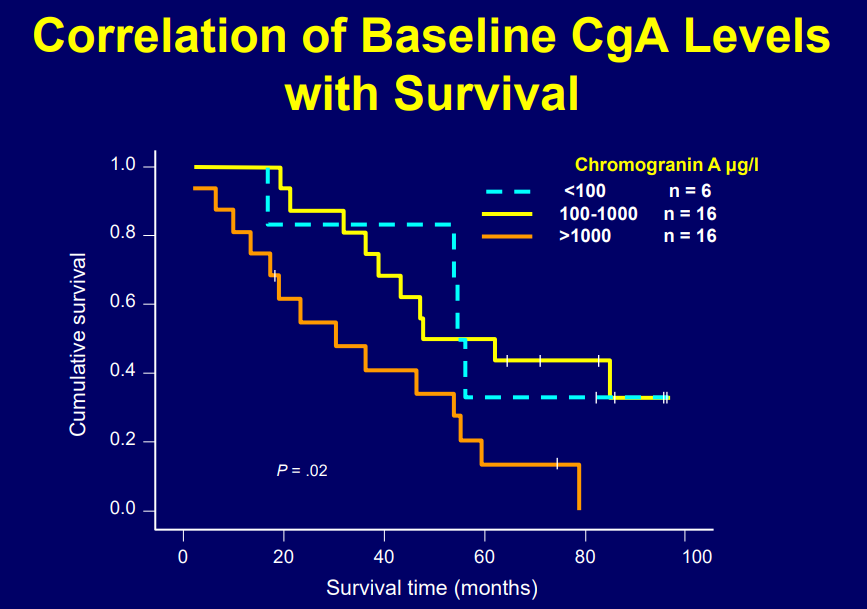 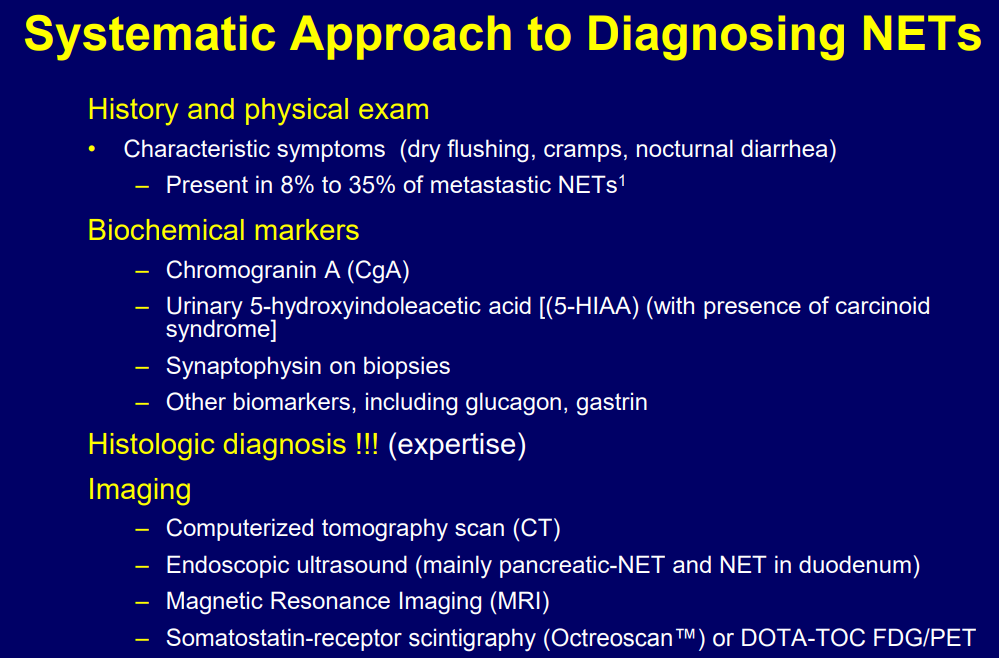